Открытое занятие по валеологииТема: Полезные и вредные привычки.
Выполнила Чайка Марина Владимировна
учитель начальных классов
КГУ «Береговая средняя школа»

                              2016 год
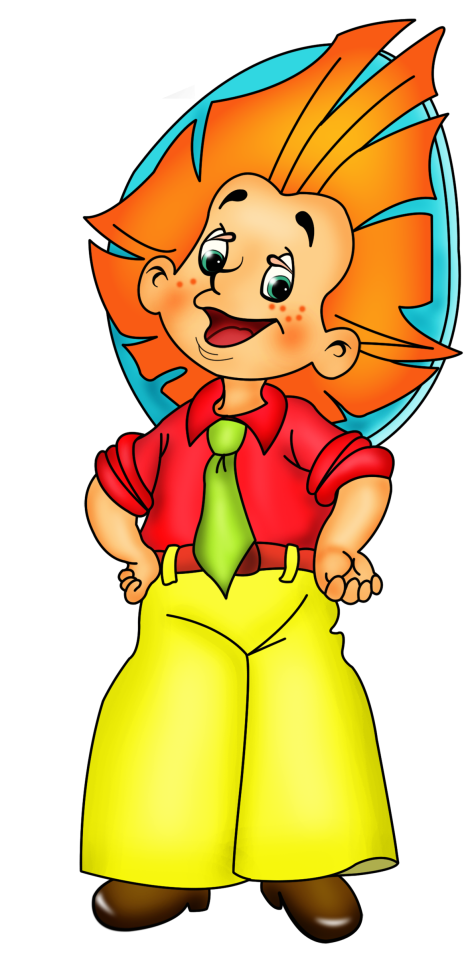 Он, конечно, самый главный Озорник-шалун забавный. Он в огромной синей шляпе Неумеха и растяпа.
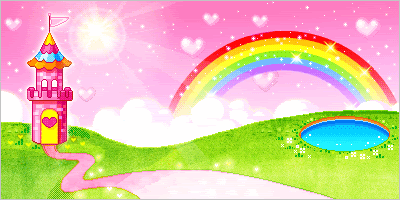 Страна Здоровячков
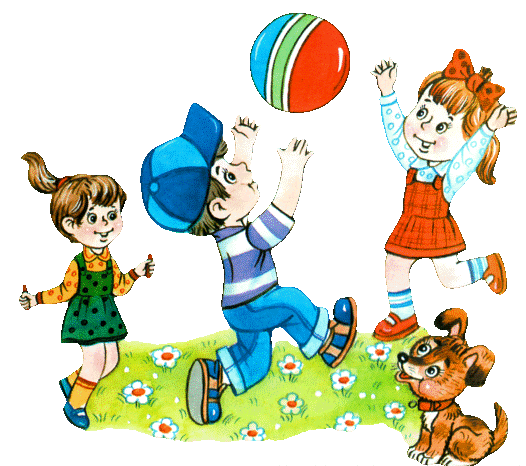 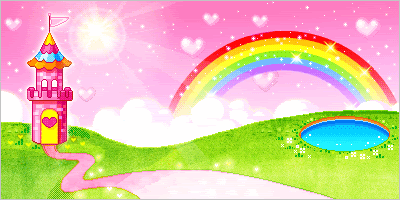 Страна Здоровячков
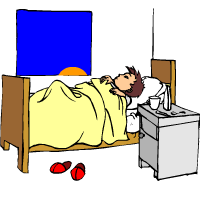 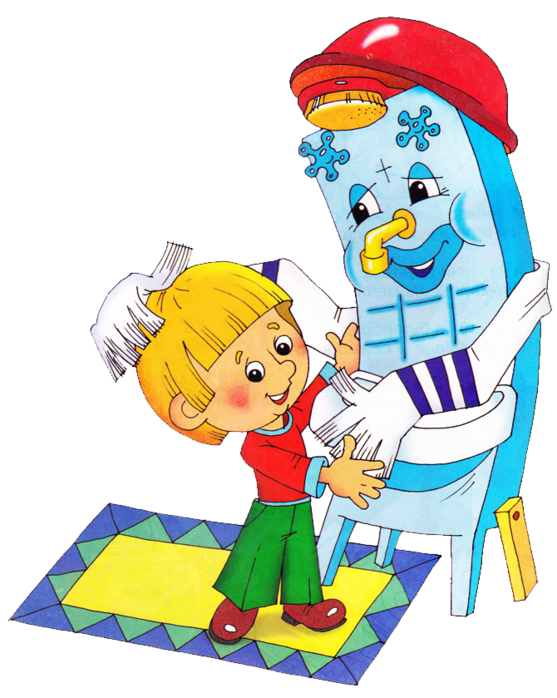 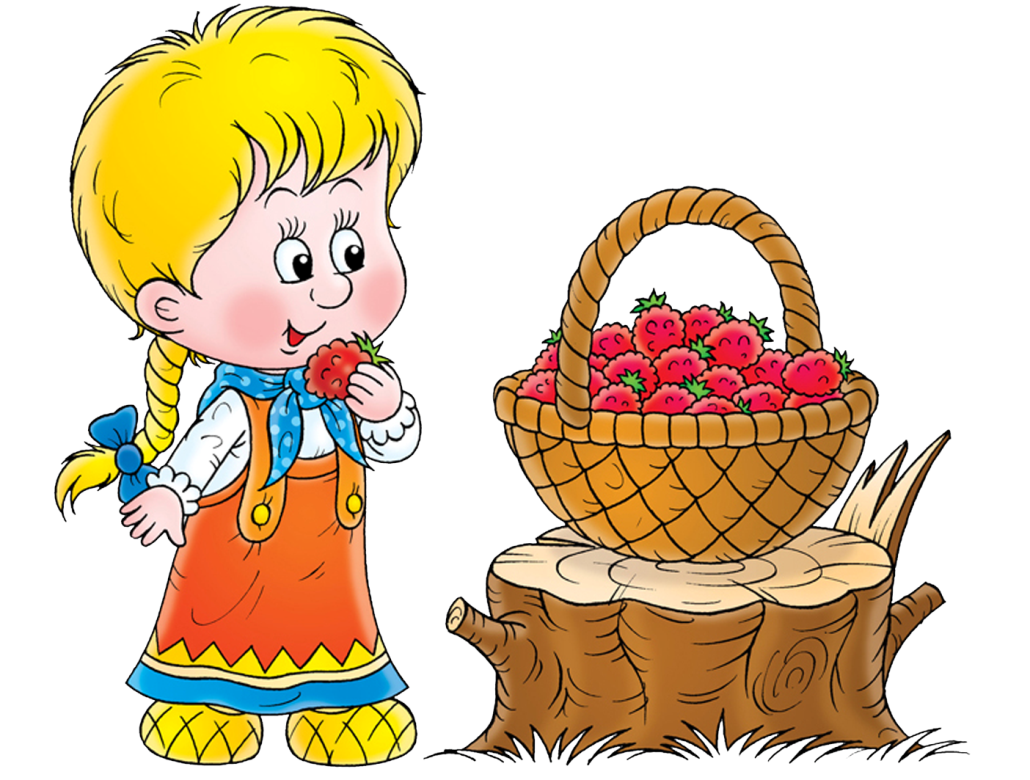 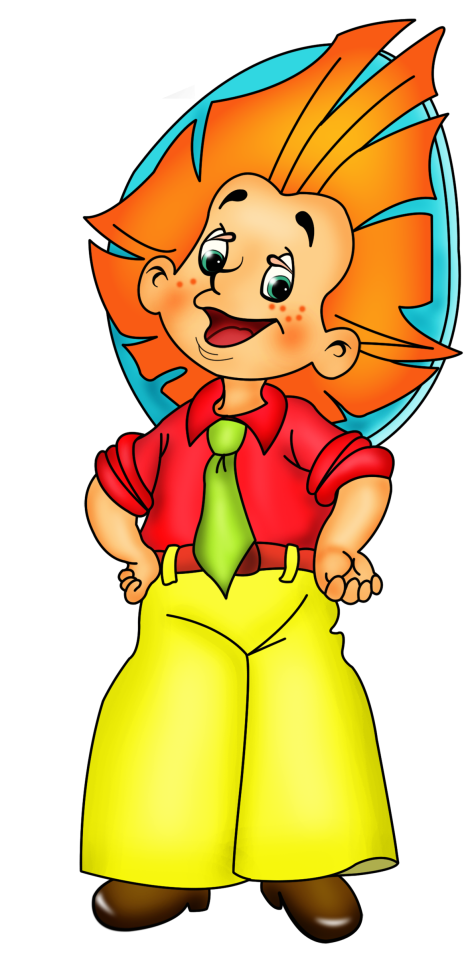 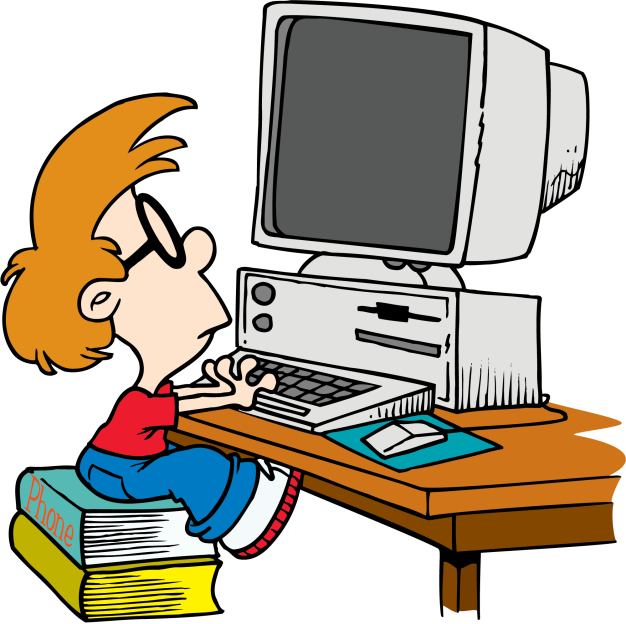 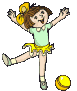 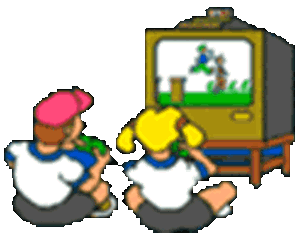 Я люблю покушать сытно,Много, вкусно, аппетитно,Ем я всё и без разбора,Потому что я …
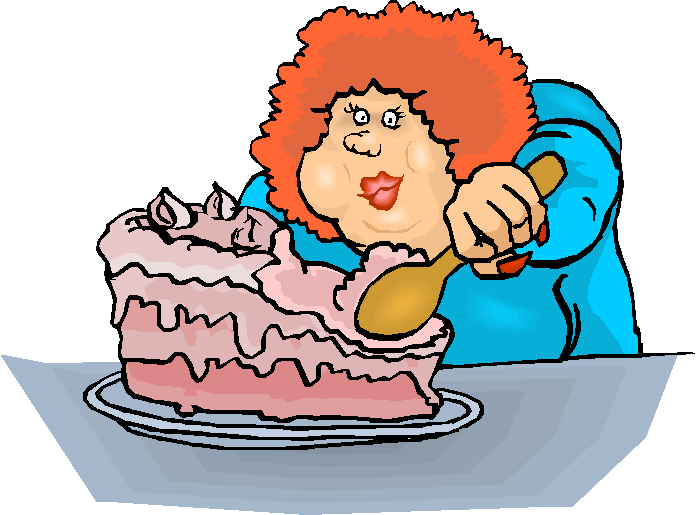 (обжора)
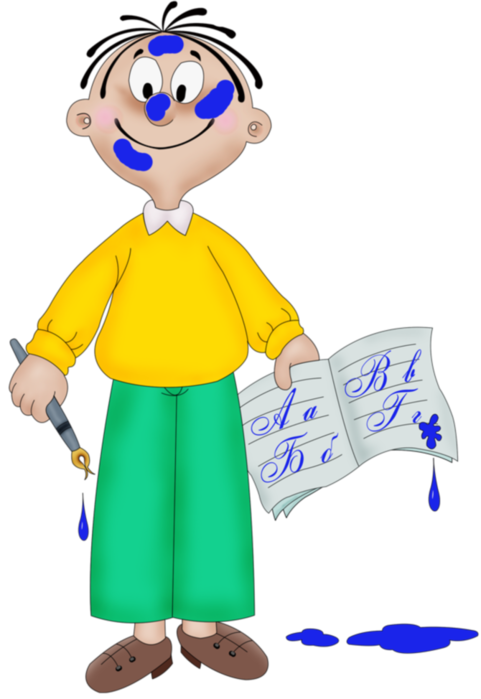 Не люблю я, братцы, мыться,С мылом, щёткой не дружу.Вот поэтому, ребята,Вечно грязный я хожу.И сейчас не потому лиНазовут меня…
(грязнуля)
Честно я скажу ребятам:Быть опрятным, аккуратнымОчень трудно самому.Сам не знаю почему.Вещи всюду я бросаюИ найти их не могу,Что схвачу, в том и бегу.Где штаны? А где рубаха?Я не знаю.Я …
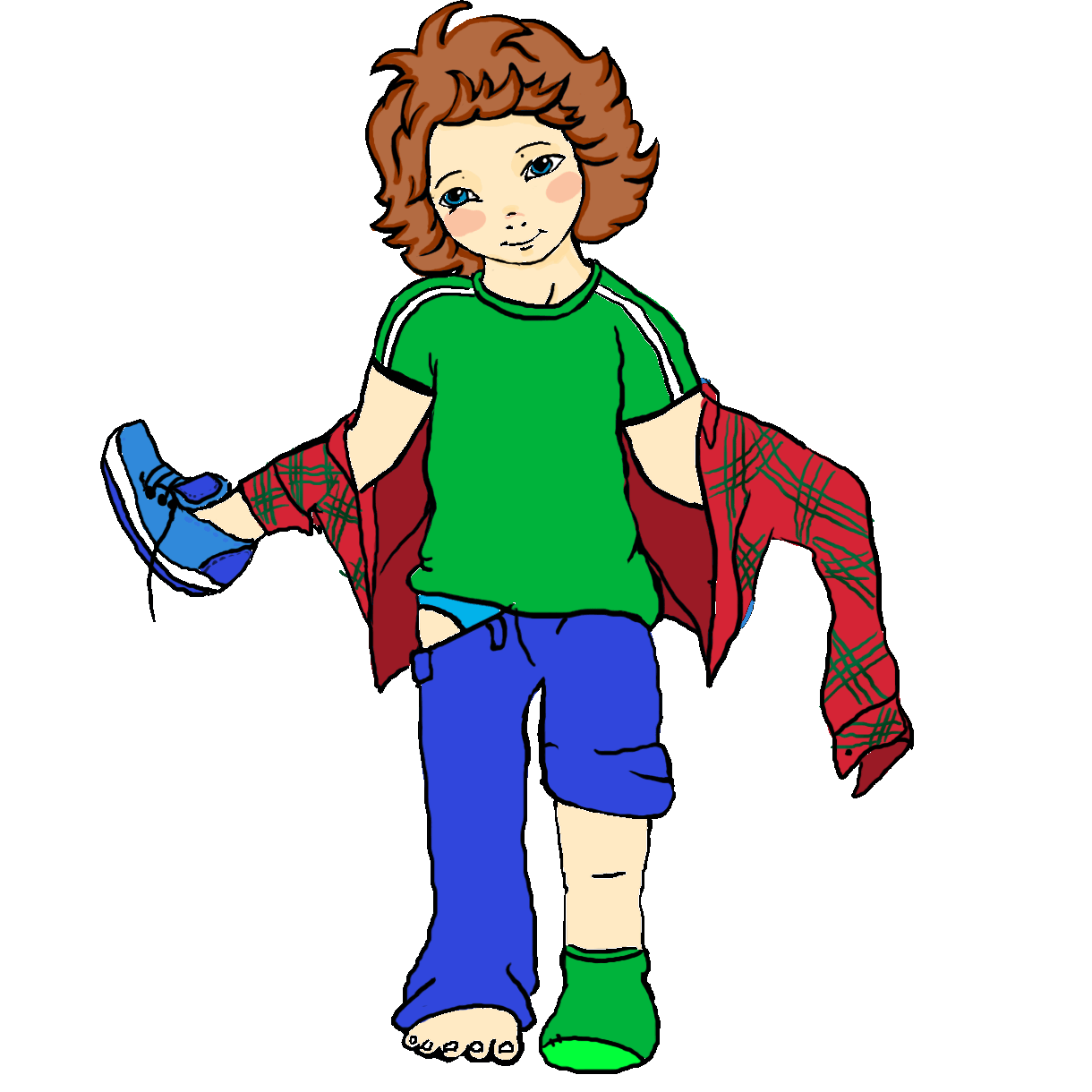 (неряха)
Спортом я не занимаюсьЯ никак не закаляюсьБегать, прыгать нету силСвет мне кажется не милЯ сутулый и хромойЯ для всех уже больной.Пролежал уж все бока, я…
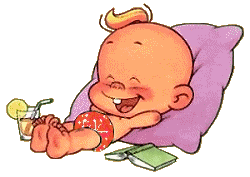 (лежебока)
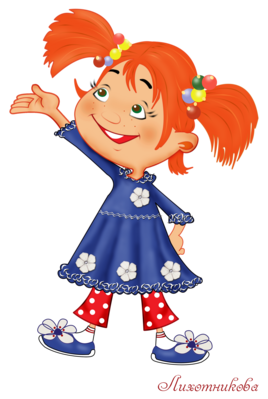 Лишь услышу шум и гам,Я бегу к учителям.Говорю, что Дима с ПетейПодрались опять в буфете.Тот контрольную списал,Тот к уроку опоздал.Саша взял пенал у Светы,На уроке ел конфеты,Не дежурил утром в классе,Подарил он жвачку Васе.Вроде я для всех стараюсь,Но и тут опять беда:Почему-то называютМеня ребята …
ябеда
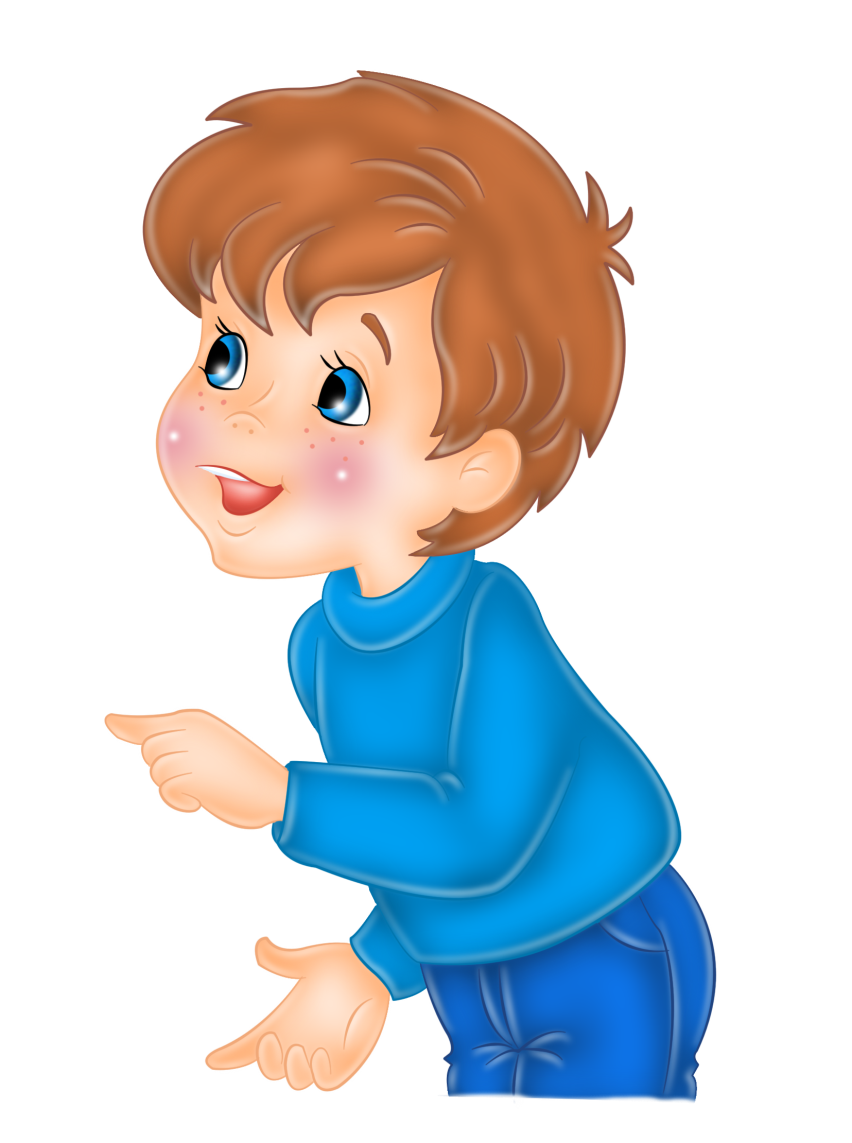 Я вчера был на Луне!Что, не верите вы мнеЛунный камень я привёз,Доставал рукой до звёзд.Погулял я по Луне –Видел лунных человечков,Перемолвились словечком.Три руки у них, три глаза –Не видал таких ни разу.Погостил у них немножко,Как понравилось там мне!Все. Вы ему не верьте слишком,Потому что он …
(врунишка)
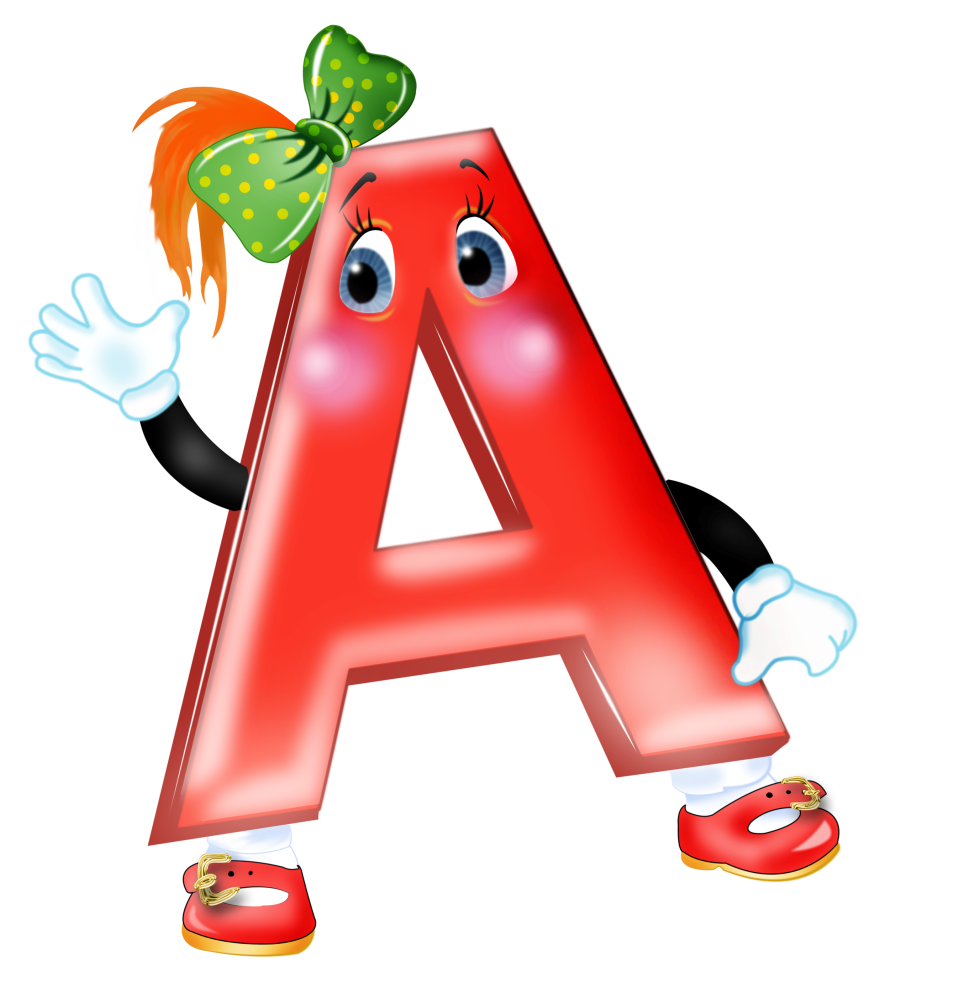 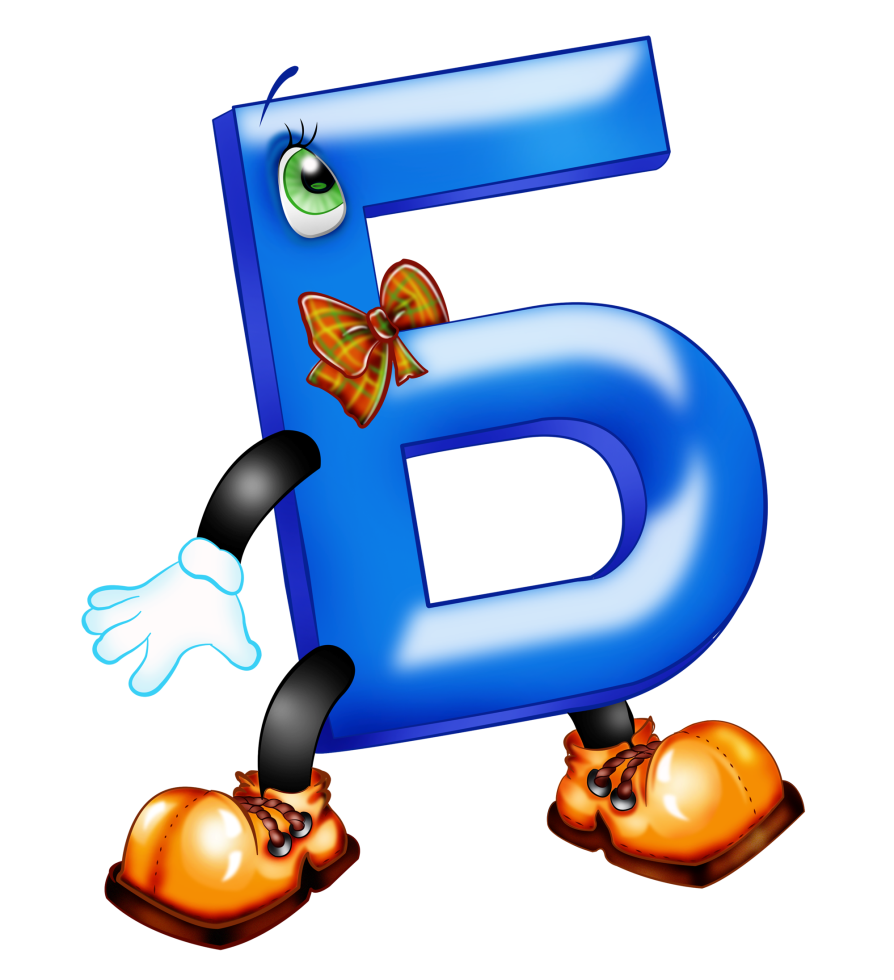 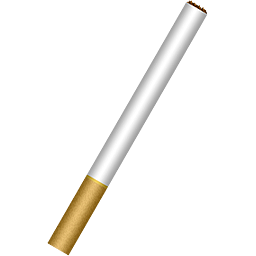 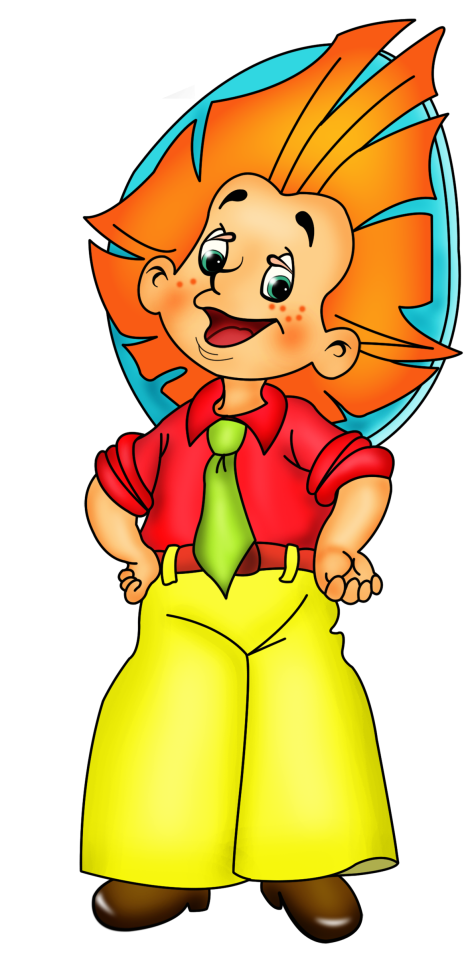 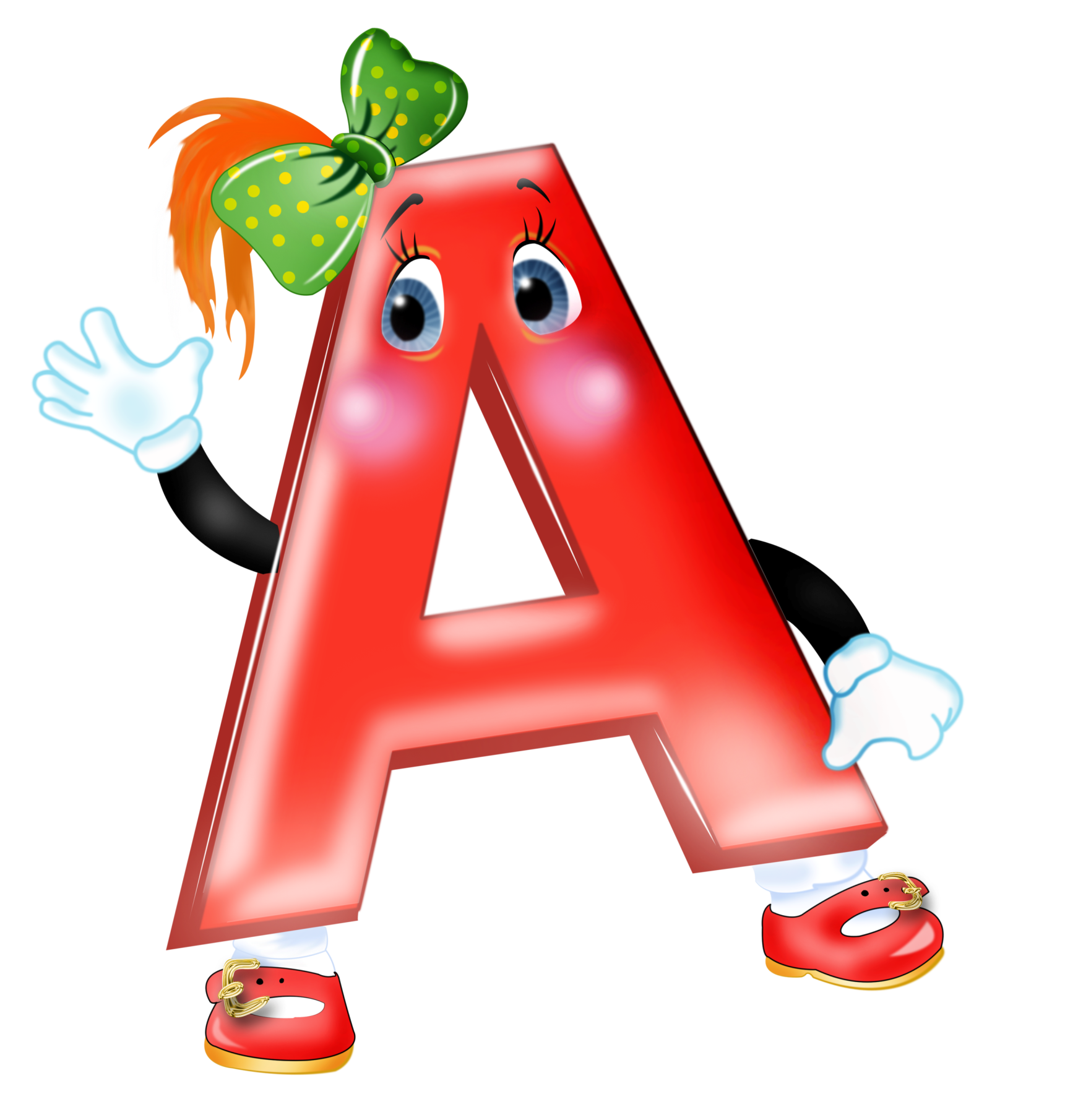 Игра «Полезно - вредно»
Полезно
Вредно
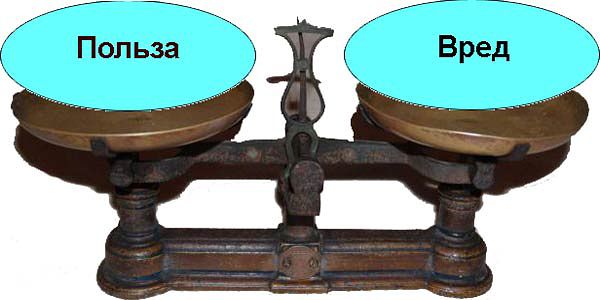 Игра «Полезно-вредно»
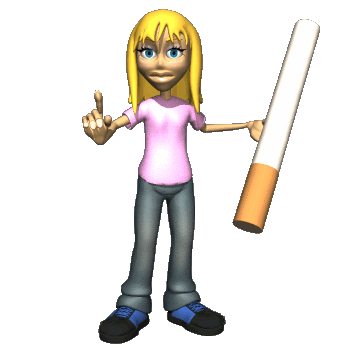 1. Курение.
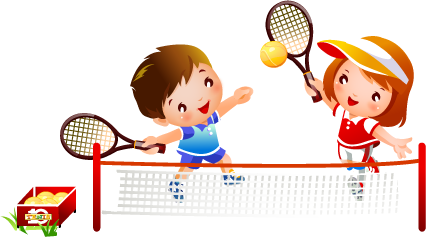 2.Заниматься спортом.
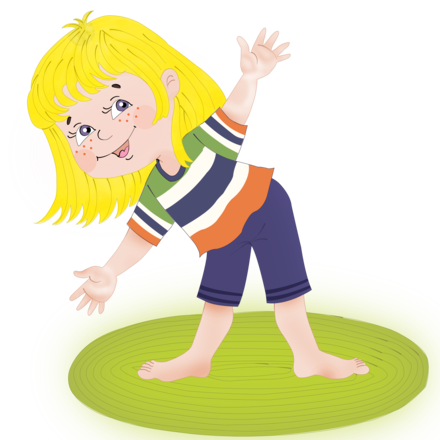 3. Делать зарядку.
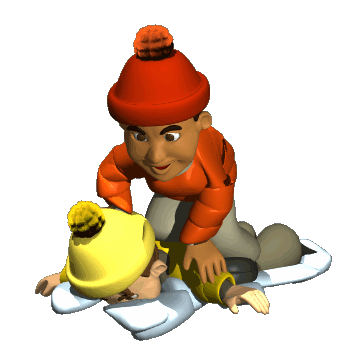 4. Драться.
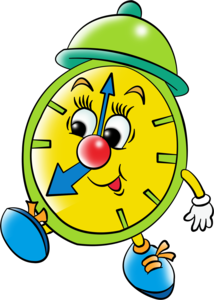 5. Соблюдать режим дня.
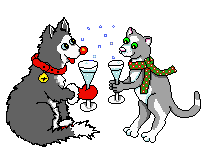 6. Алкоголь.
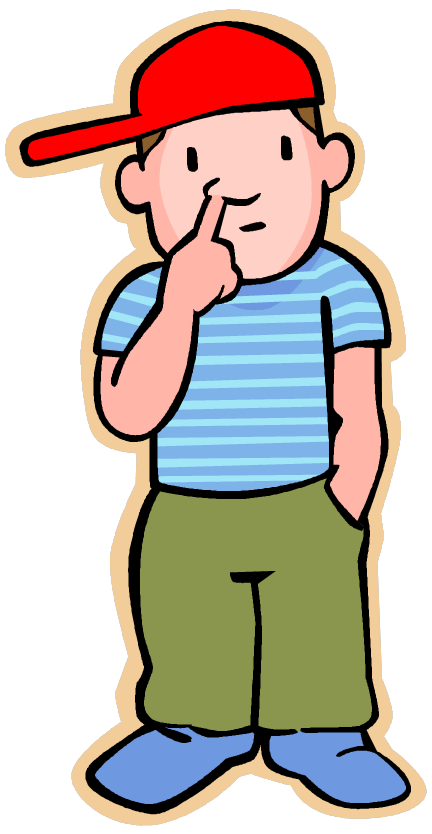 7. Ковыряние в носу.
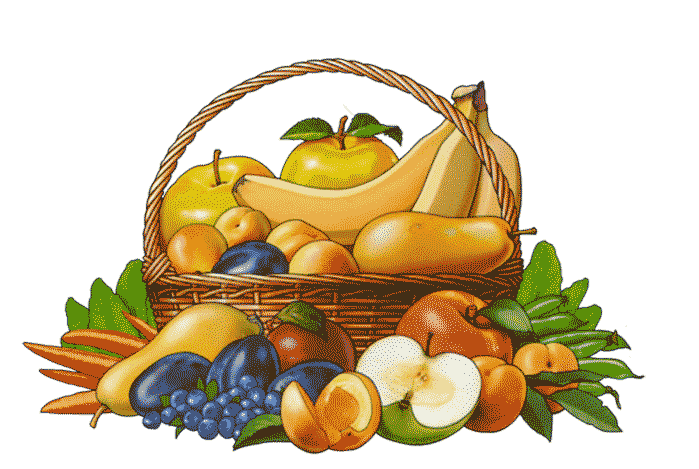 8. Есть много овощей и фруктов.
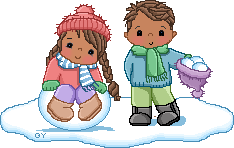 9. Гулять на свежем воздухе.
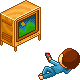 10. Поздно смотреть телевизор.
Работа в группах.
Отгадай, какие привычки полезные, а какие вредные.
Чисто с мылом я умоюсь, У меня опрятный вид.
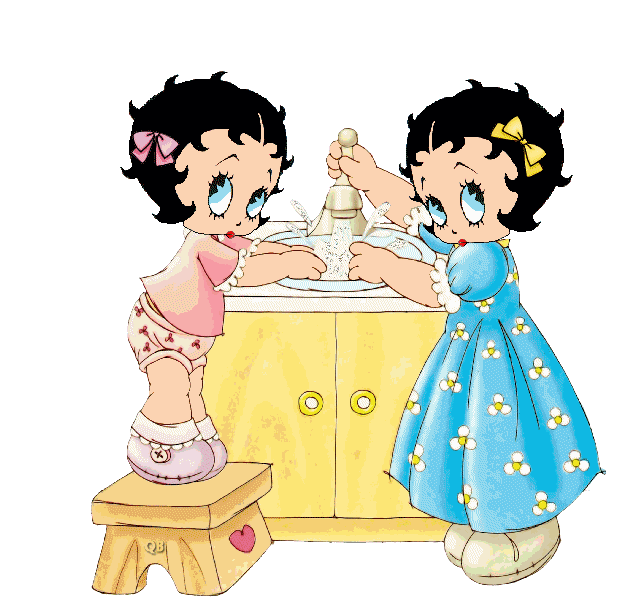 Разбросал я книги, вещиИ искал их целый вечер.
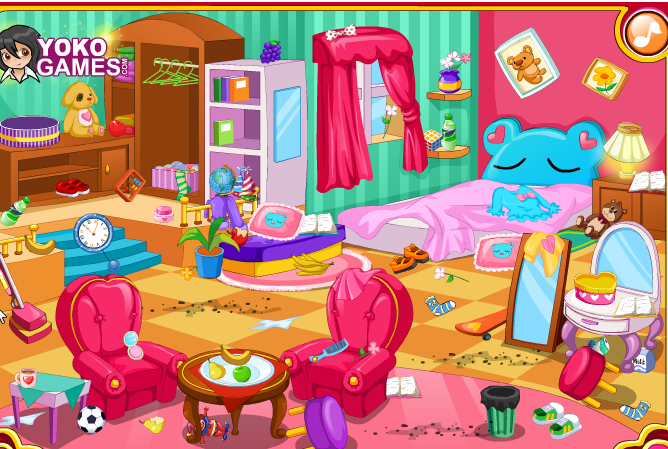 Мою грязную посуду, Пол помыть я не забуду.
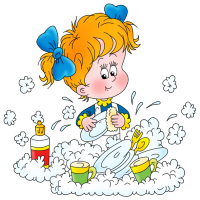 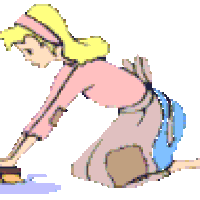 Пылесосом убираю, Пыли я не оставляю.
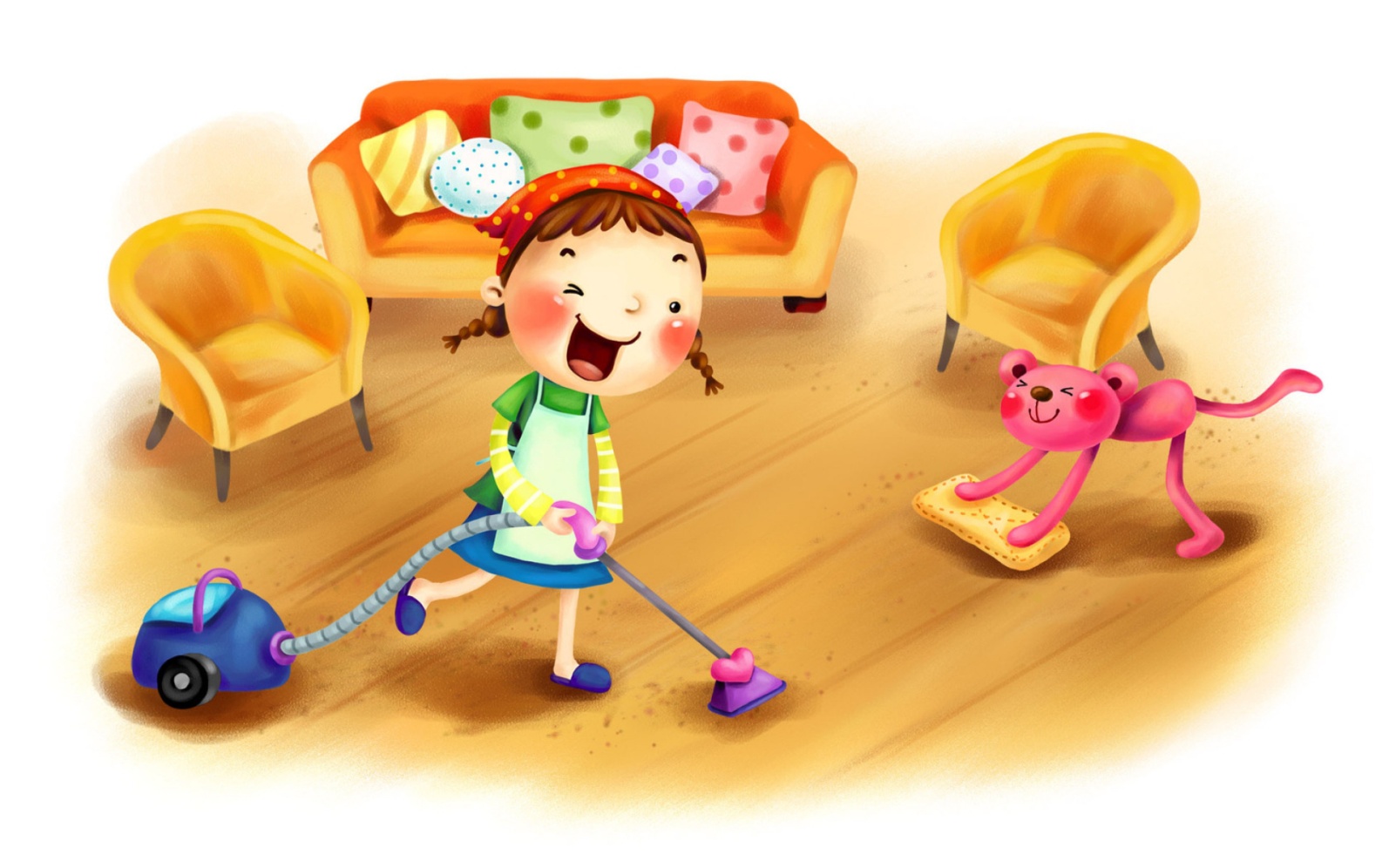 Ногти очень грызть люблю, Всех микробов я ловлю.
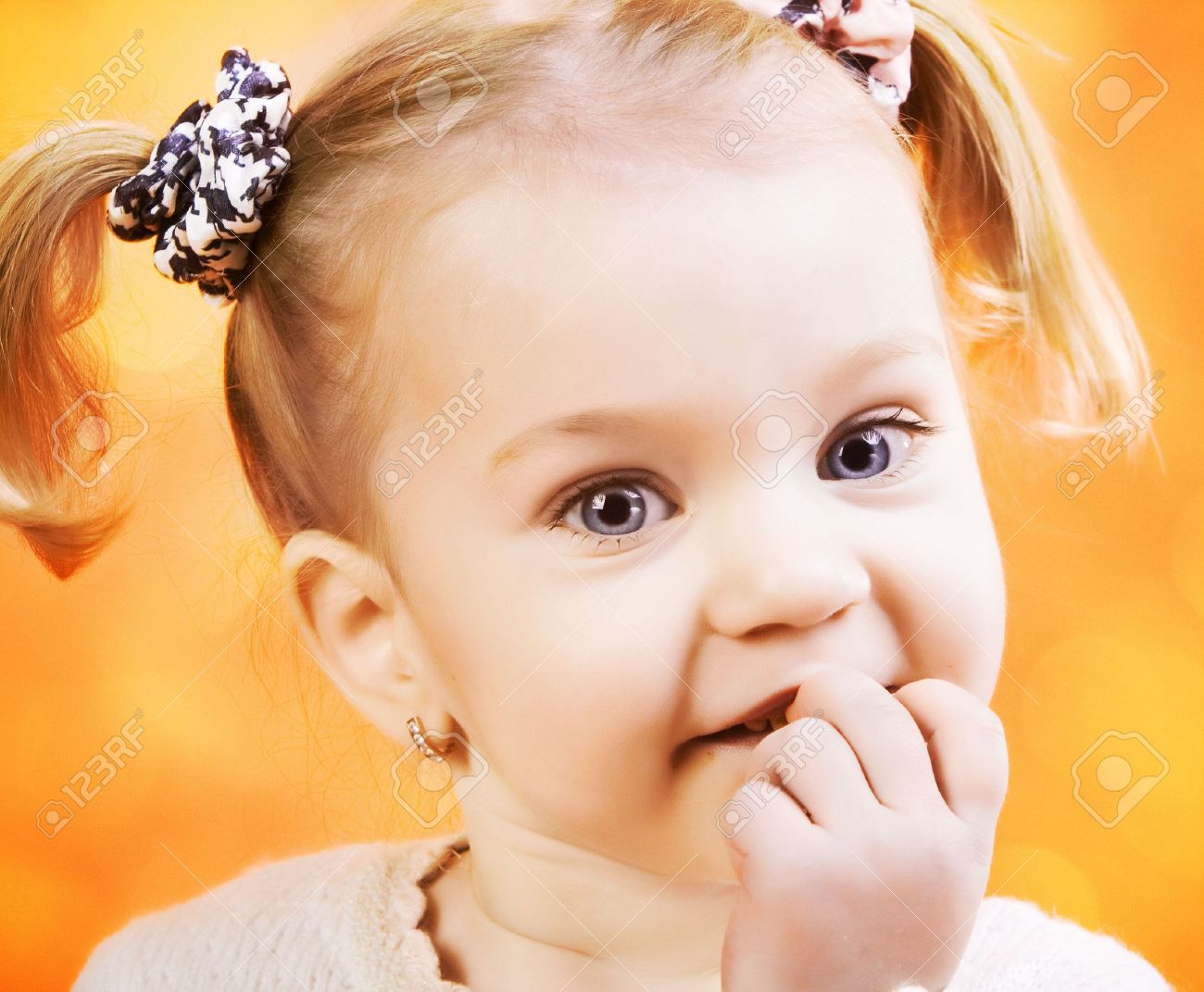 - Отгадайте загадки.
Содержит никотин растение, здоровью не найти спасения.
(Табак)
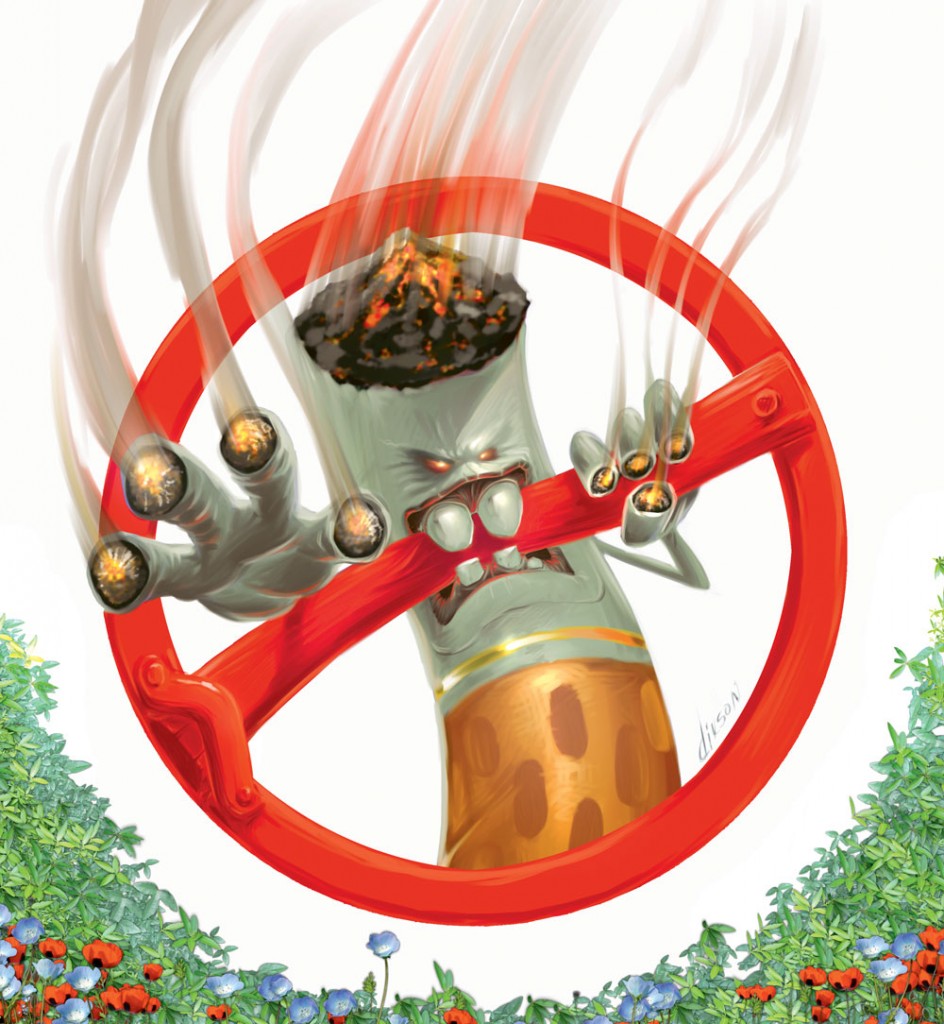 Продукт вкусный, сладкий эффективен как лекарство.
(Мёд)
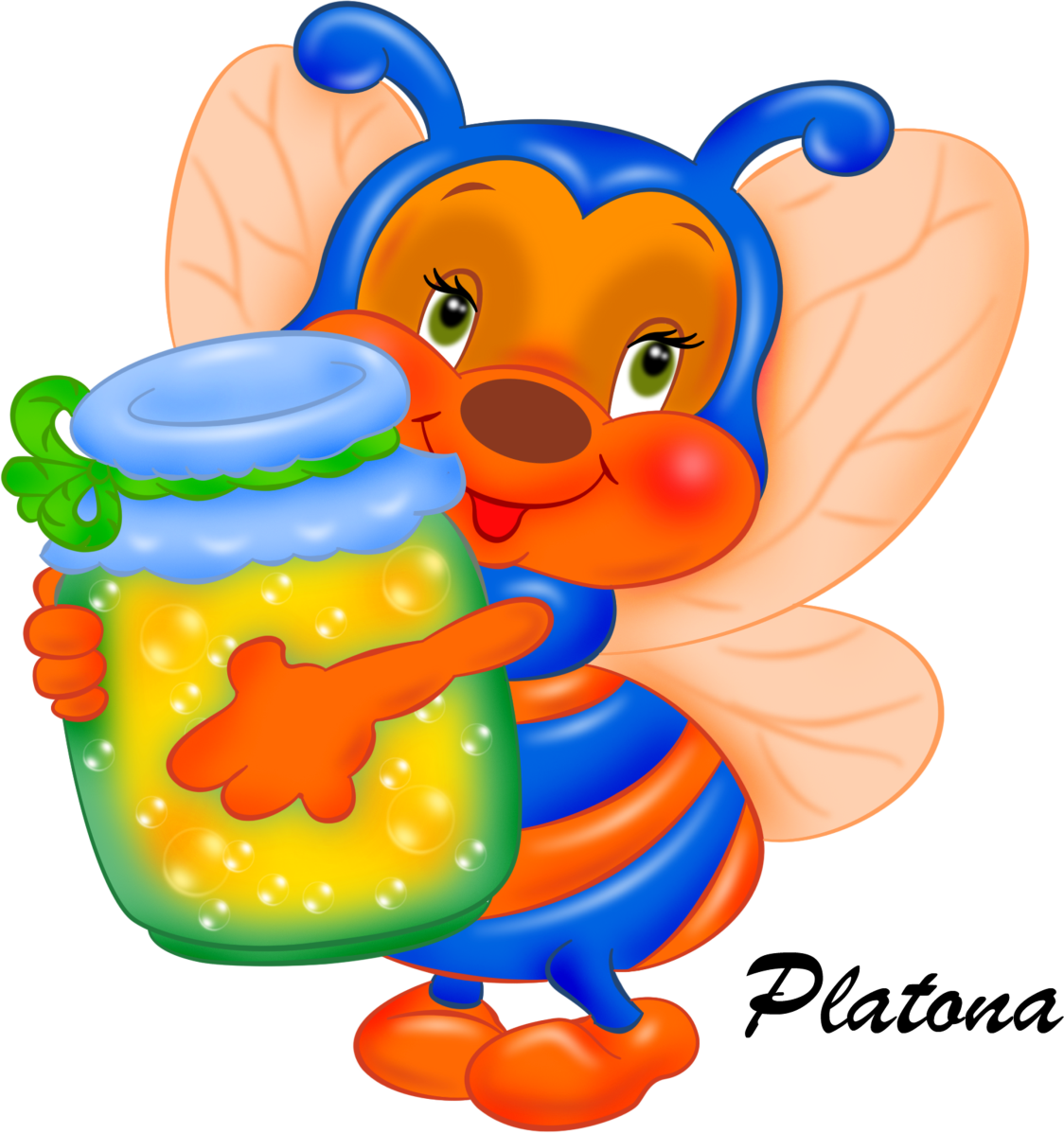 Но не выпущу его я. Белой пеной пенится, руки мыть не ленится.
(Мыло)
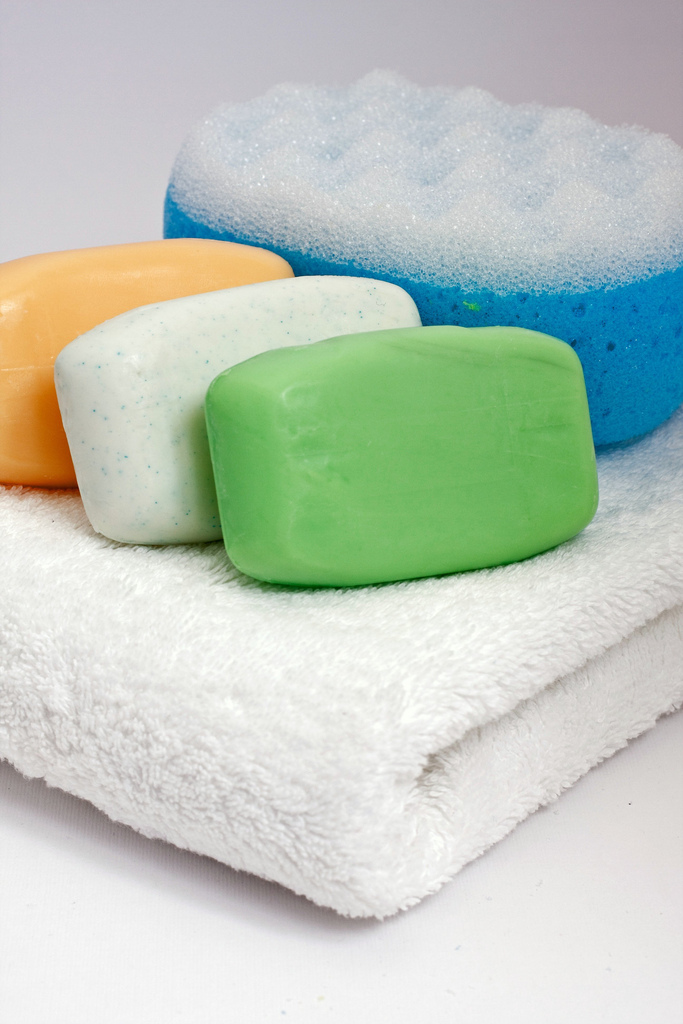 Знают взрослые и дети, не все полезно пить на свете. В жизни плохое играет вредную роль. Здоровью недруг - ...
(Алкоголь)
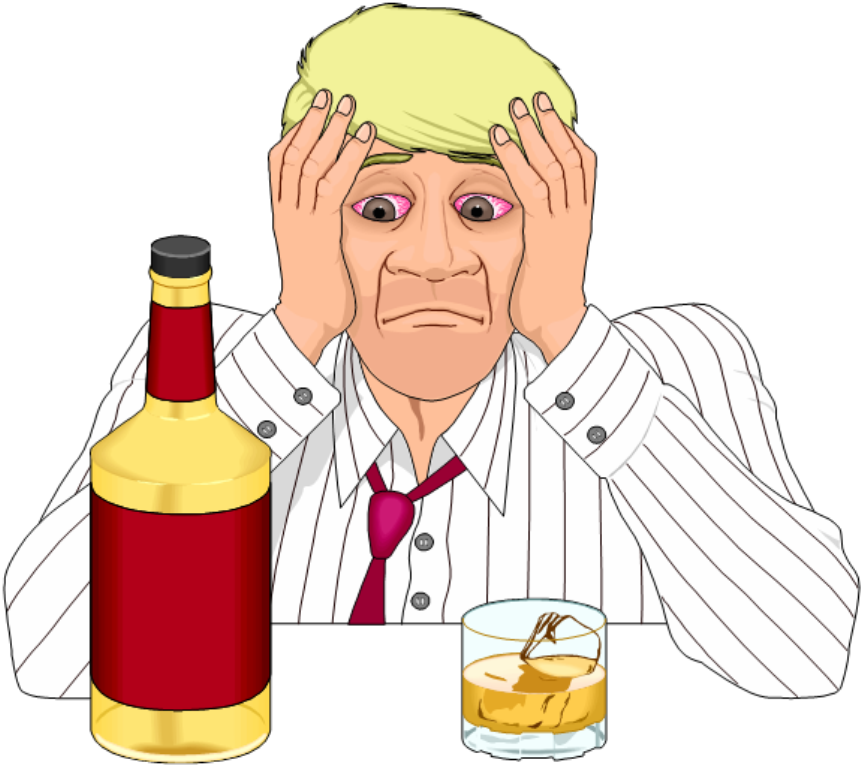 Умный  мальчик не пойдет играть зимой на скользкий и опасный ...
(Лёд)
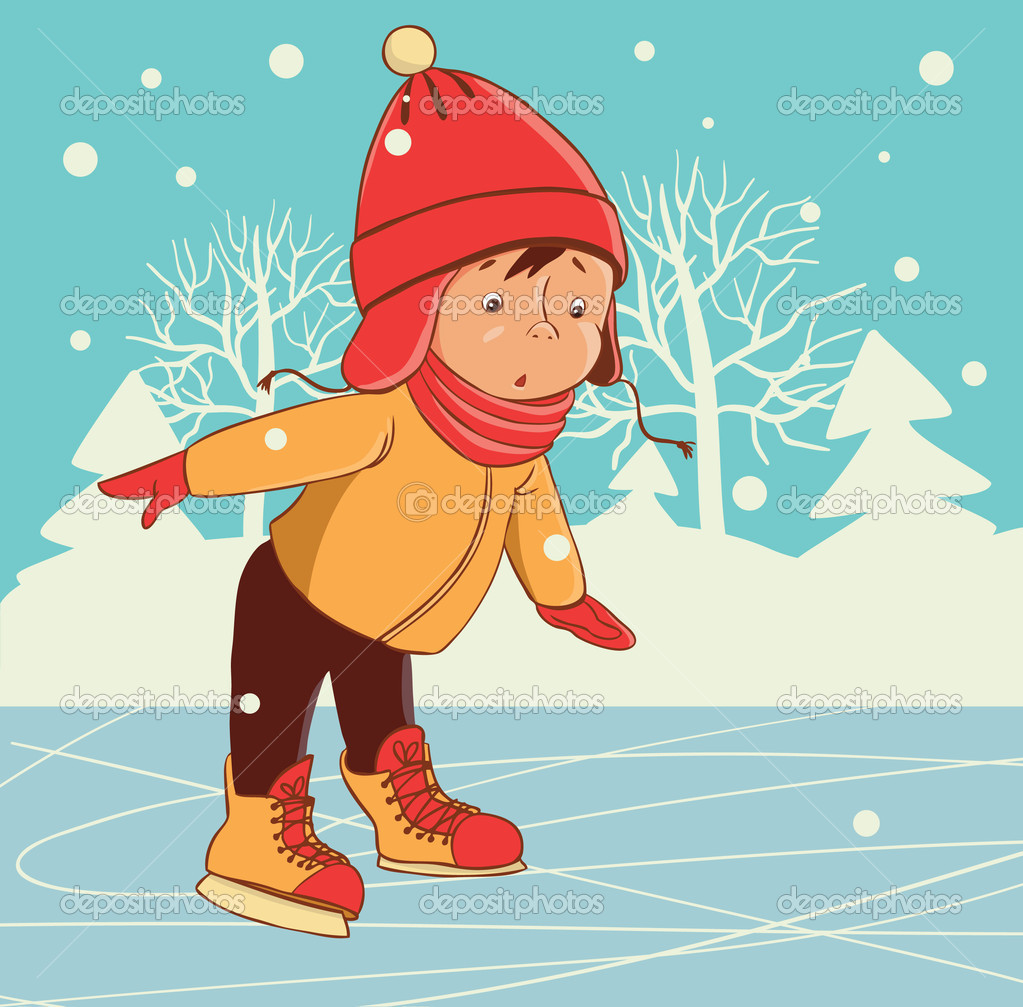 Чистый,  с запахом цветов, без него дышать нельзя.
(Воздух)
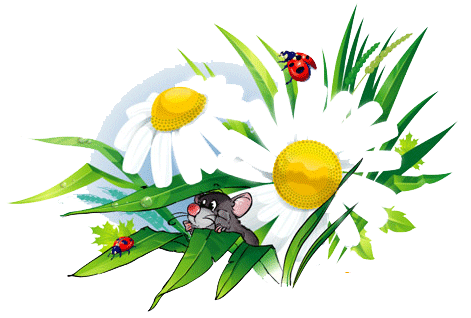 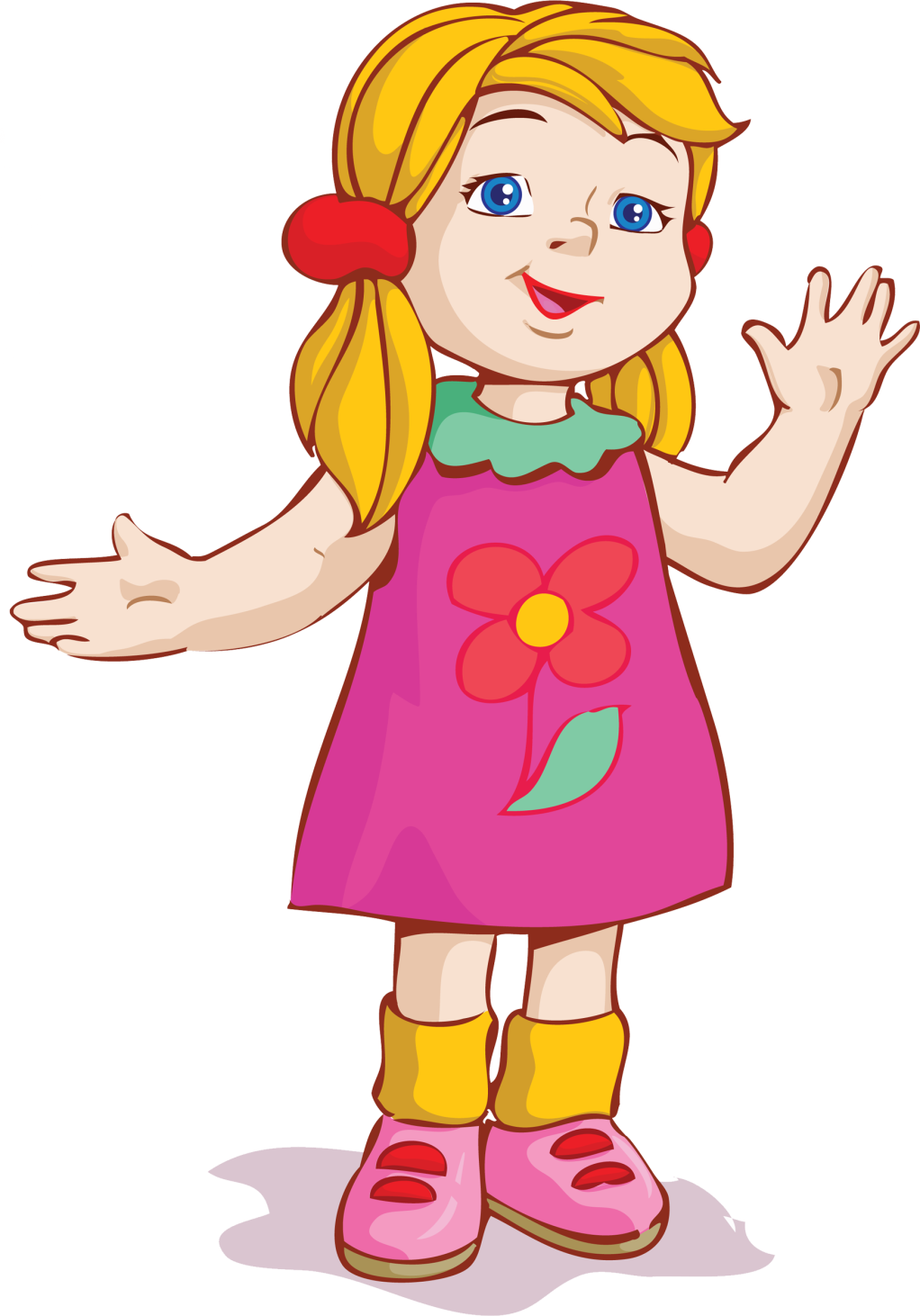 Рефлексия
Чтоб здоровье было в порядке,Не забывайте вы о …С детства людям всем твердят:Никотин - смертельный… Объявили бой бациллам:Моем руки чисто с … Не страшна зубам щекотка,Им нужна пожёстче - … Ей спины моей не жалко -С мылом трёт её… Чтоб вылечить парнишку,Ставьте градусник…
зарядке
яд
с мылом
щётка
мочалка
под мышку
Подружилась с физкультурой -И горжусь сейчас… Вы диеты ваши бросьте -Вон торчат уж всюду… Я беру гантели смело -Тренирую мышцы… Стать сильнее захотели?Поднимайте все… Быть сутулой не обязанаНаших учеников… Любят труд, не терпят скуки,Всё умеют наши…
фигурой
кости
тела
гантели
спина
руки.